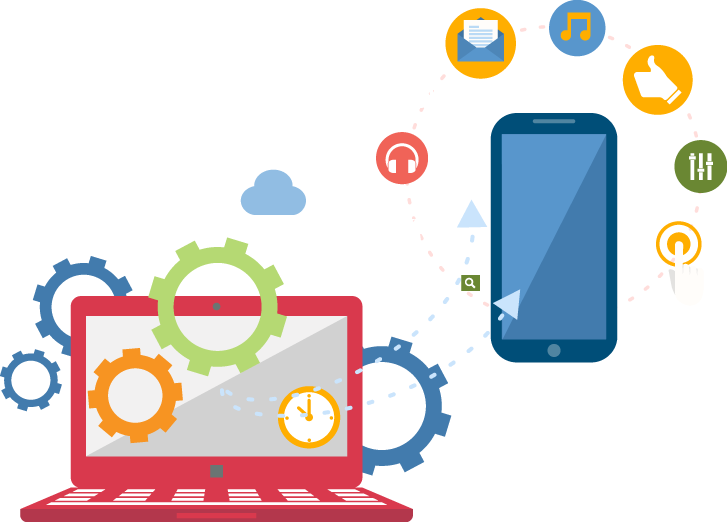 الوحدة الرابعه
قابلية الوصول إلى البرمجيات والتضمين الرقمي
مراجعة ما سبق دراسته
صح أم خطأ 

1- تهتم جودة البرمجيات بالتحقق من الأخطاء مهما كبرت أو كان عددها قليلاً
                                                                                                        (  صح   )
2- الاختبار هو عملية إزالة الأخطاء و الأعطال من البرمجيات التي يتم اكتشافها. 
                                                                                                        ( خطأ   )
3-  المبرمج هو أفضل من يقوم بإجراء الاختبارات على البرنامج مع التركيز على وظائفه 
                                                                                                        ( خطأ  )
دروس الوحدة الرابعه
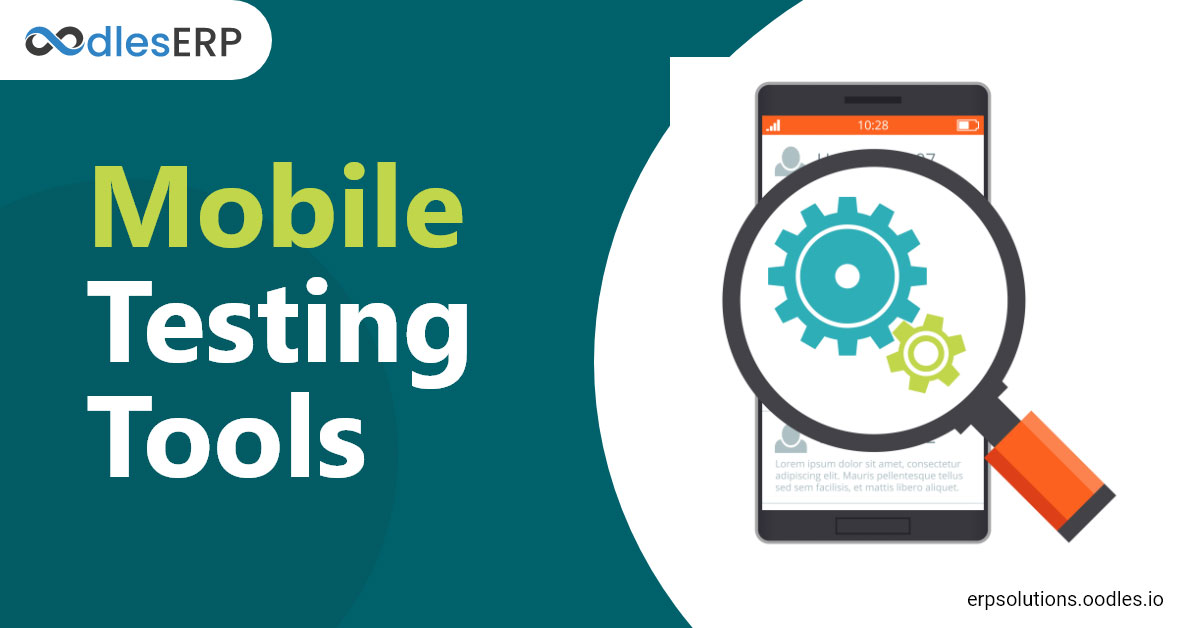 هل يقتصر استخدام التقنية على الأشخاص الأصحاء فقط ؟
(1597) الفجوة الرقمية والتجربة السعودية - YouTube
نشاط 2                                        زمن التنفيذ: 1د  
                    طريقة التنفيذ: فردي
              الاستراتيجية المستخدمة: الدقيقة الواحدة
           الهدف: ان تستنتج الطالبة مفهوم الفجوة الرقمية
قال تعالى 
(وتَرَى الشَّمْسَ إِذَا طَلَعَت تَّزَاوَرُ عَن كَهْفِهِمْ ذَاتَ الْيَمِينِ وَإِذَا غَرَبَت تَّقْرِضُهُمْ ذَاتَ الشِّمَالِ وَهُمْ فِي فَجْوَةٍ مِّنْه)
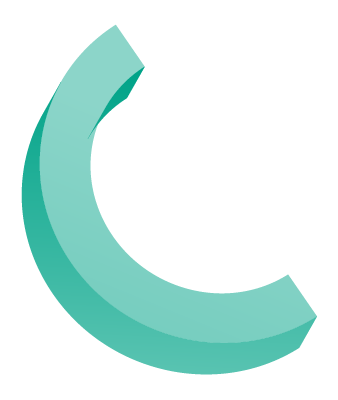 خلال دقيقة واحدة اجيبي على السؤال ..
لغوياً.. مامعنى كلمة فجوة؟
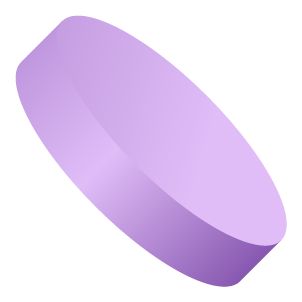 الفجوة الرقمية
من خلال دراستك للفجوة الرقمية بالصف الأول ثانوي وبالتعاون مع مجموعتك اكملي نموذج فراير التالي لمفهوم الفجوة الرقمية
الفجوة الرقمية
الفجوة الرقمية أو التقنية هي مشكلة اجتماعية تشير إلى التباين في كم المعلومات والمهارات المتاحة لدى من تتوفر لديهم إمكانية استخدام أجهزة الحاسب والوصول إليها وألئك الذين لا يستطيعون الوصول إليها أو استخدامها
من أكثر القضايا المطروحة في المجتمعات المختلفة حول دول العالم حاليا هي مسألة توفير الوصول الى الانترنت بسرعة عالية وتكلفة معقوله
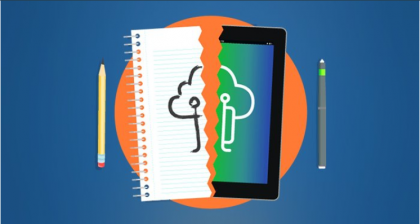 برأيك ما مقدار الفجوة الرقمية بين الدول المتقدمة والدول النامية ؟
الفجوة الرقمية
تهدف المملكة الى أن تصبح واحدة من الدول الرائدة في التحول الرقمي
الفجوة الرقمية
التشريعات والسياسات للمواطنين التي وضعتها المملكة وساعدت في تقليص الفجوة الرقمية :
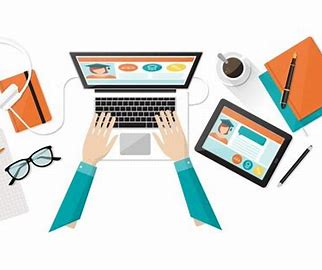 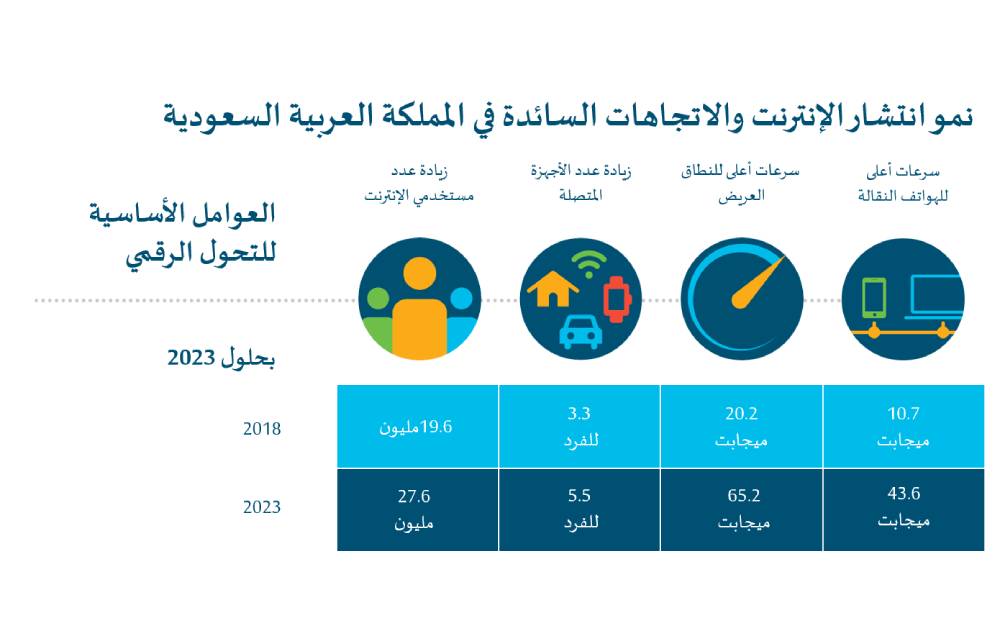 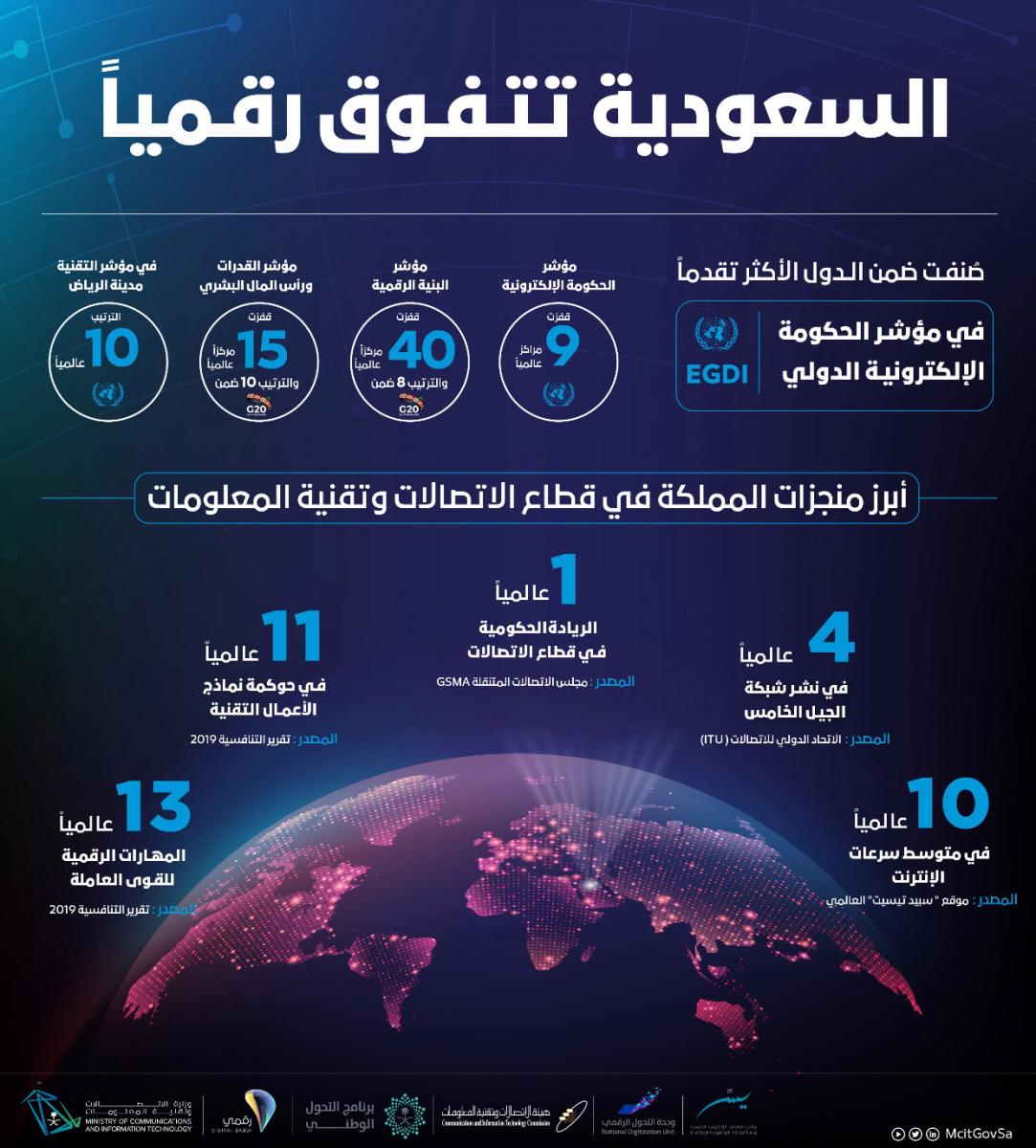 العوامل المؤثرة على الفجوة الرقمية
من خلال الصور التي أمامك ماهي العوامل المؤثرة على الفجوة الرقمية
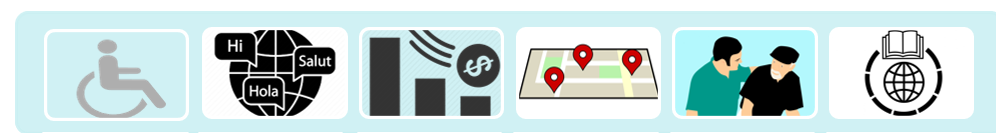 تقويم تكويني
تقويم تكويني
اختار الإجابة الصحيحة فيما يلي 
مشكلة اجتماعية تشير إلى التباين في كم المعلومات والمهارات التقنية والرقمية بين الأشخاص:
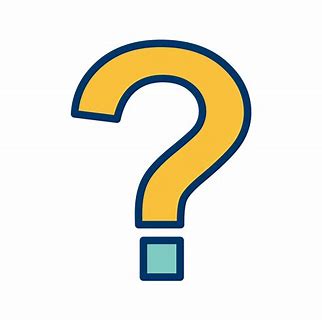 قابلية الوصول
الفجوة الرقمية
التضمين الرقمي
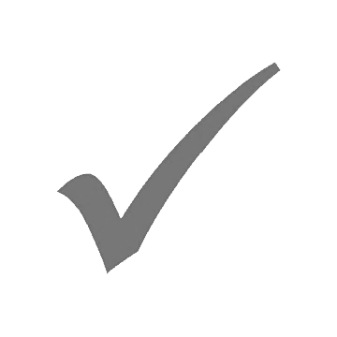 تقويم تكويني
تقويم تكويني
اختار الإجابة الصحيحة فيما يلي 
 من العوامل المؤثرة على الفجوة الرقمية التي يكون فيها المجتمعات الأكثر ثراء بفرص أفضل من الأكثر فقرا لتبني التقنيات الجديدة
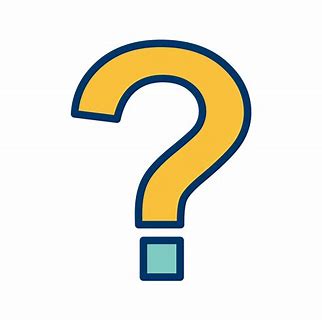 المستوى الاقتصادي
التعليم
الموقع الجغرافي
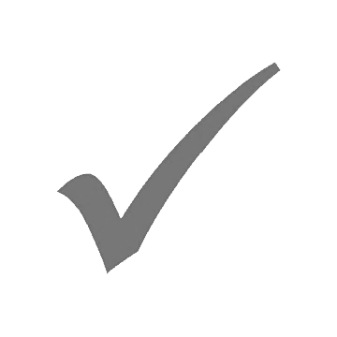 التضمين الرقمي
ما المقصود بالتضمين الرقمي ؟
الوصول العادل الى تقنية المعلومات والاتصالات واستخدامها لتمكين المشاركة الاجتماعيه والاقتصادية 
على ماذا يشمل التضمين الرقمي ؟
(التعليم,الخدمات الاجتماعيه , والصحية , والأنشطة الاجتماعيه ,الانترنت واسع النطاق غير المكلف والأجهزة التي تدعم الانترنت ومحو الأمية الرقمية وتوفير تطبيقات الدعم الفني , وتعزيز المحتوى الرقمي عبر الانترنت )
التضمين الرقمي
رغم وجود العديد من الحلول طويلة الأمد لمشكلة الفجوة الرقمية إلا انه يجب العمل على تقليص هذه المشكلة
بالتعاون مع مجموعتك اقترحي حلولا لتقليل الفجوة الرقمية
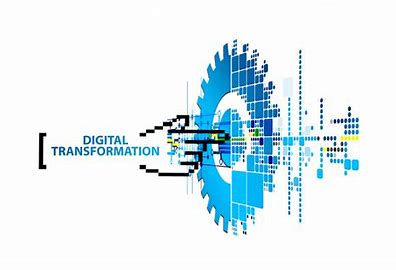 التضمين الرقمي
بعض الحلول التي تساعد في تقليل الفجوة الرقمية
مزايا تقليص الفجوة الرقمية
تقويم تكويني
تقويم تكويني
اختار الإجابة الصحيحة فيما يلي 
الوصول العادل الى تقنية المعلومات والاتصالات واستخدامها لتمكين المشاركة الاجتماعيه والاقتصادية
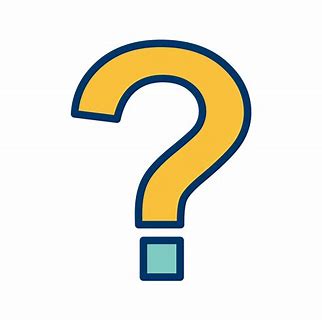 قابلية الوصول
الفجوة الرقمية
التضمين الرقمي
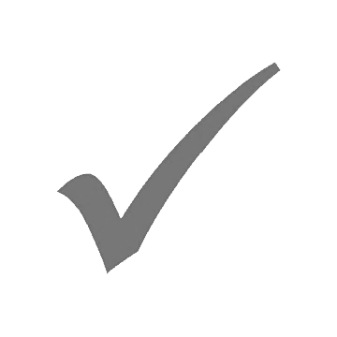 تقويم تكويني
تقويم تكويني
اختار الإجابة الصحيحة فيما يلي 
 توسيع وتحديث الشبكات وزيادة قدراتها الاستيعابية من حلول تقليص الفجوة الرقمية الخاصه بـ
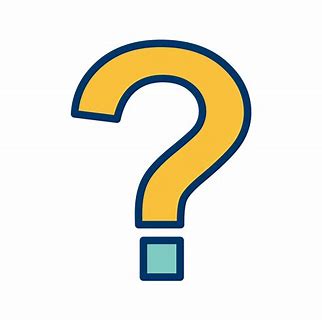 البنية التحتية
الكفاءة
تكلفة التقنية
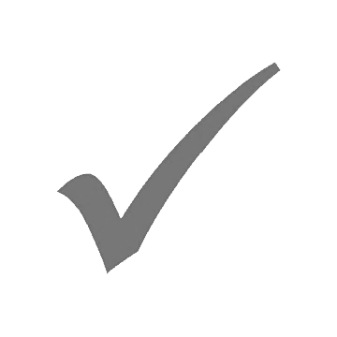 تقويم ختامي
صح أم خطأ 

1- الفجوة الرقمية هي مشكلة اقتصادية بحتة                                                       (        )

2- من مزايا تقليص الفجوة الرقمية توسيع نطاق التعليم ليشمل عددا أكبر من أفراد المجتمع       (        )

3-  يسهم ارتفاع تكلفة مكونات الأجهزة في تفاقم الفجوة الرقمية                             (        )
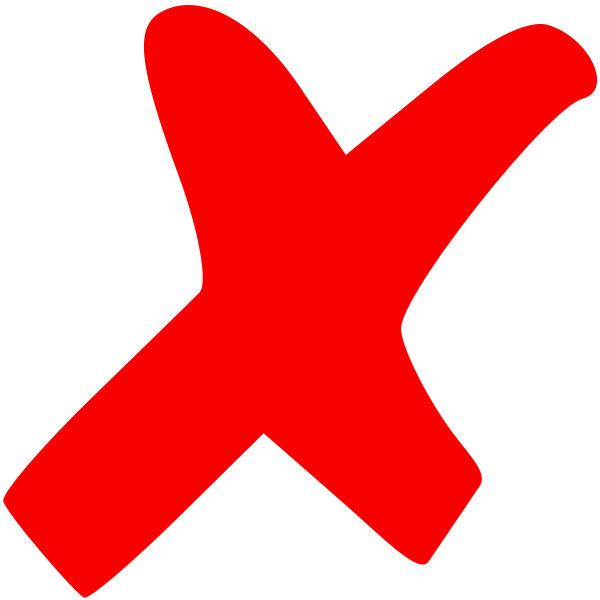 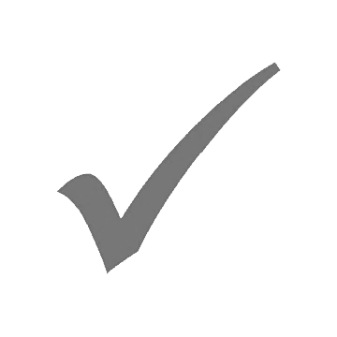 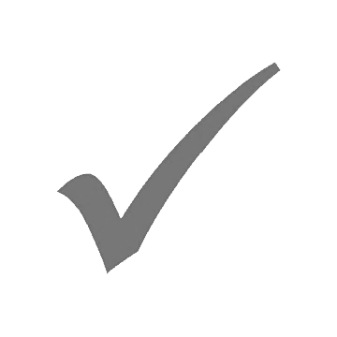 (اللهم علمنا ما ينفعنا وانفعنا بما علمتنا وزدنا علماً)
الواجب
أمامك مجموعة إجراءات حددي ما يتوافق منها مع سياسة التضمين الرقمي
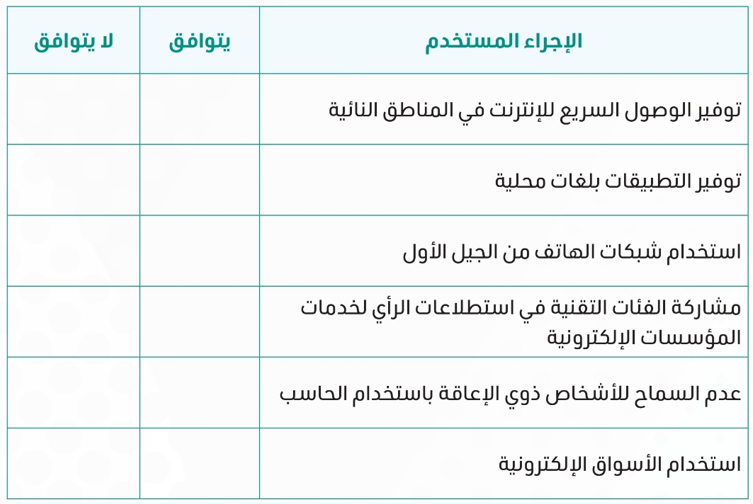 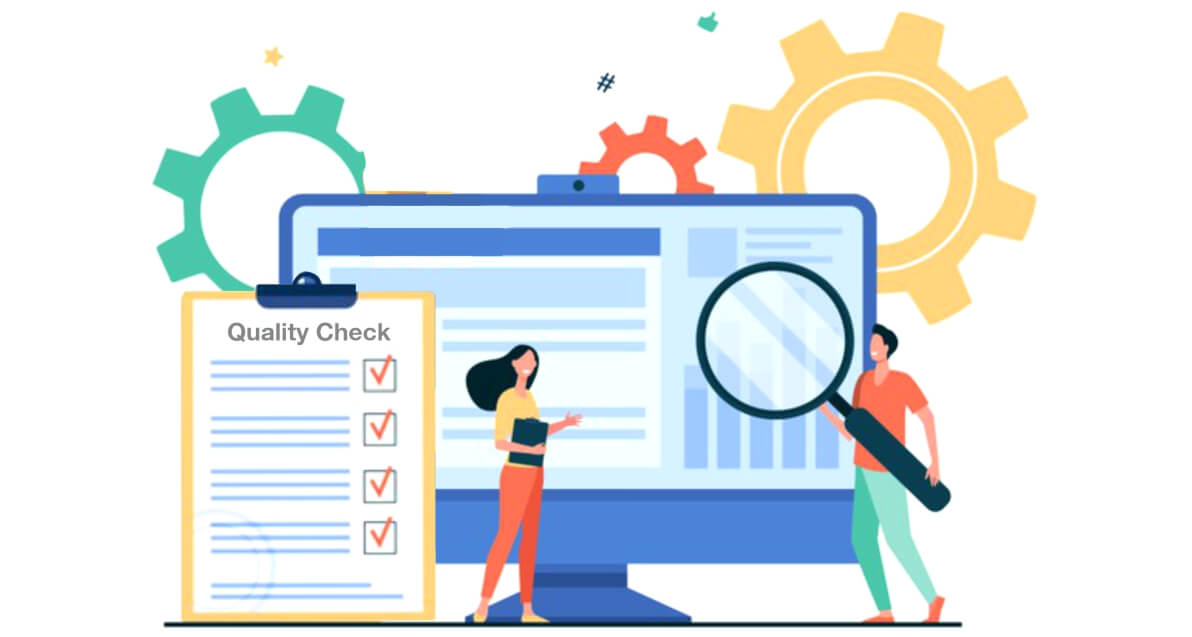